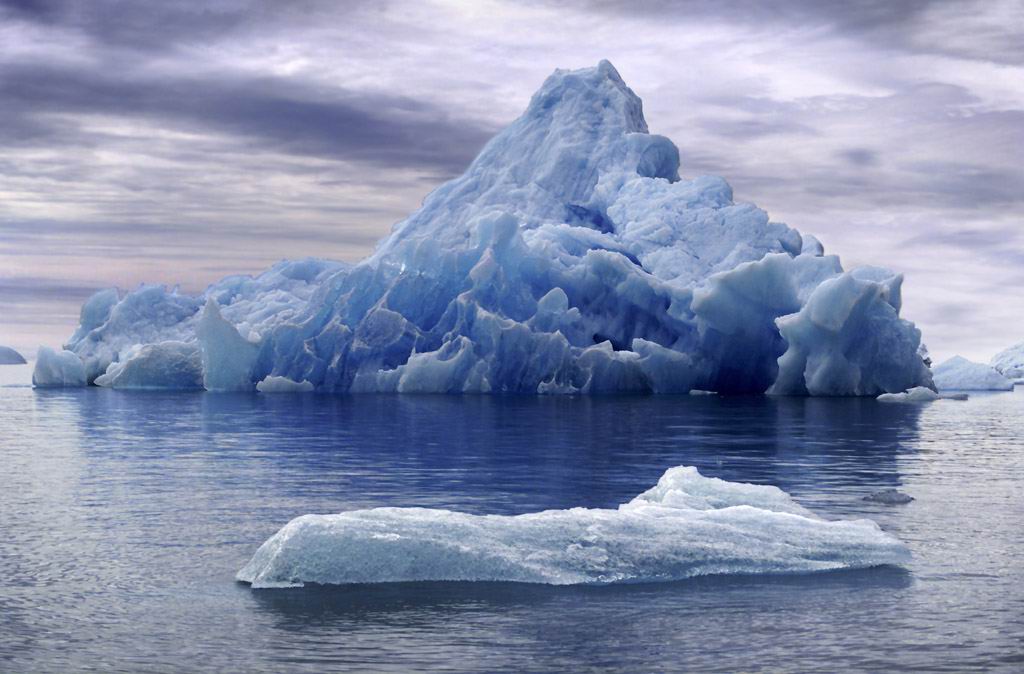 строение  воды
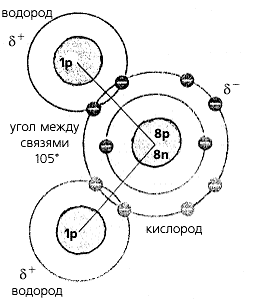 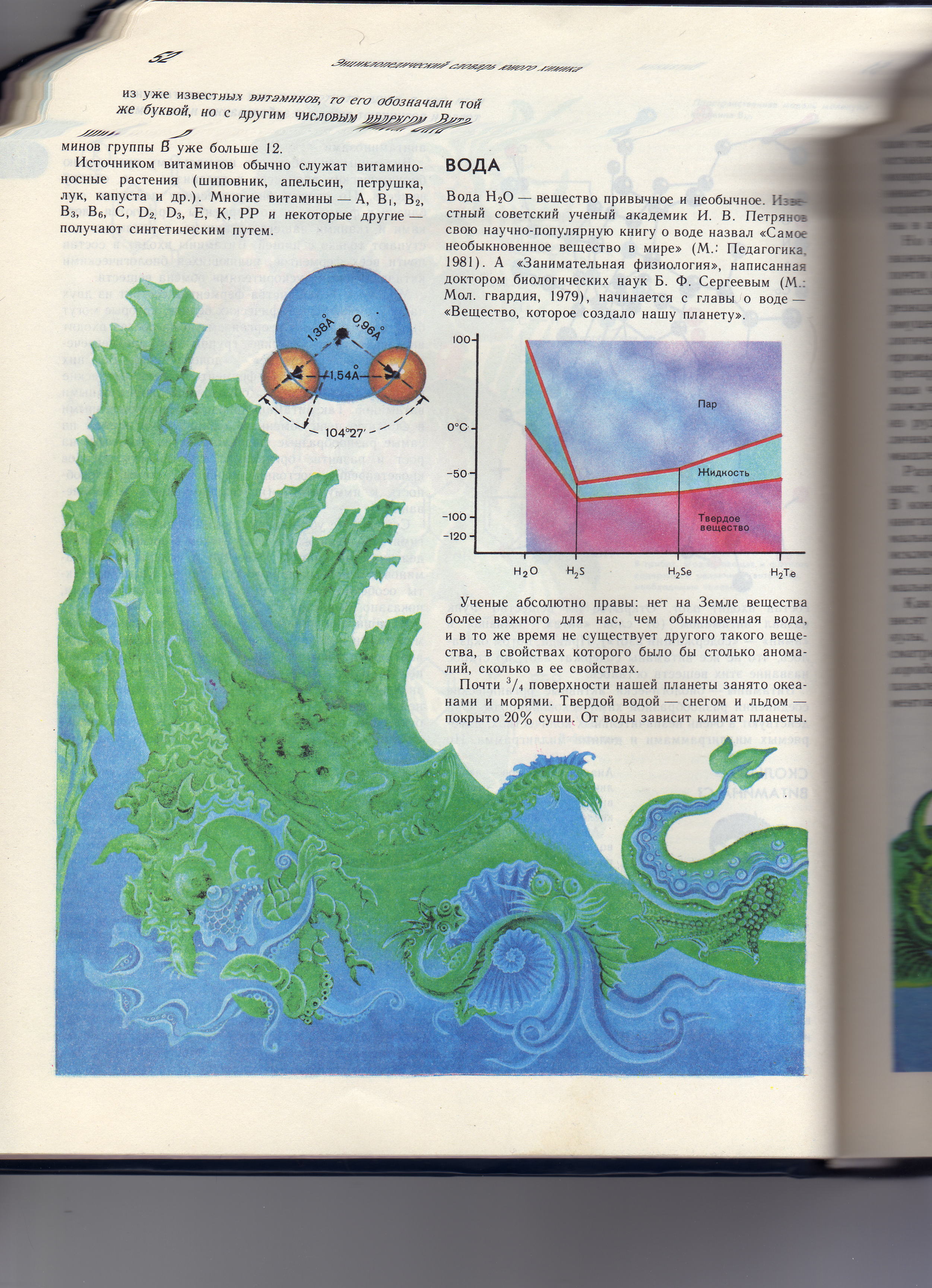 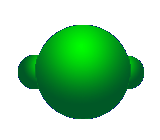 Вид сверху
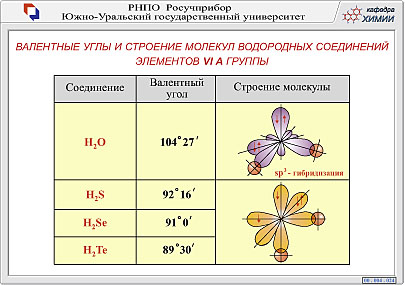 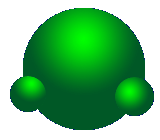 Вид сбоку